The Nucleus of Comet 
67P/Churyumov-Gerasimenko in 3D 



P. Lamy1, D. Romeuf2, G. Faury3

1LATMOS, Guyancourt, France
2Université Claude Bernard-Lyon 1, Lyon, France
 3IRAP, Toulouse, France
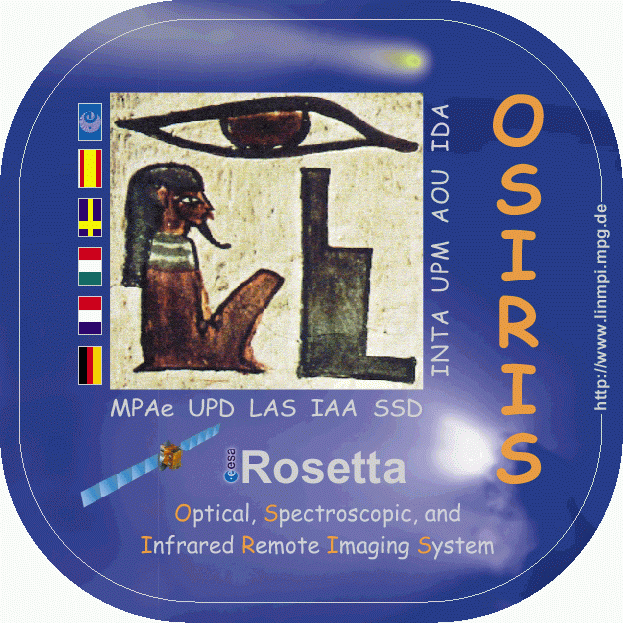 Philae landing 10th anniversary event, ESTEC
12 November 2024
BUILDING STEREO ANAGLYPHS
OSIRIS-NAC images separated by 5 - 15 minutes 
Discard mages with large cast shadows as they lead to temporal stereoscopic incoherence resulting from the rotation of the nucleus (e.g., the temporal variation of the size of the cast shadows). 
The two images forming the stereo pair are first rotated so that the relative displacement appeared horizontal and they are limited to the same common region. 
The horizontal shift between the two images to create the anaglyph is usually tuned to limit the parallax to 2° for the foreground (to avoid image deformation) and to usually place the scene behind the screen for optimal visual comfort. 
Finally, incoherent zones are cropped and cosmetic artifacts removed. 
All anaglyphs are visually inspected for validation.
The 67/P 3D WEBSITE: 1953 Anaglyphs
https://rosetta-3dcomet.cnes.fr
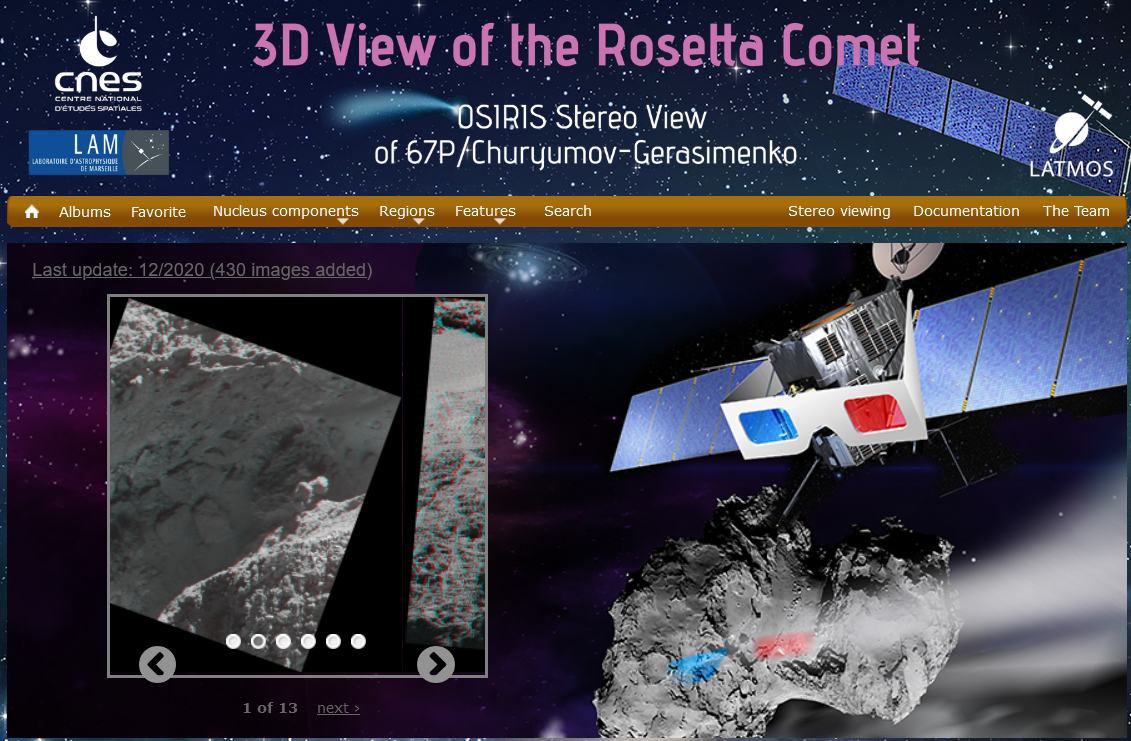 To be be updated shortly
EXAMPLES
Whole nucleus 
Nucleus + Jets
Close-ups
Neck
Pancake
BEWARE OF THE IMPORTANCE OF THE PARALLAX
≈ 0.5° → Large screens (conferences) 
≈ 2°    → Computer screens
≈ 3.8° → Smartphones
APPLICATION: DEEP ICY CAVITIES DISCOVERED ON ANAGLYPHS
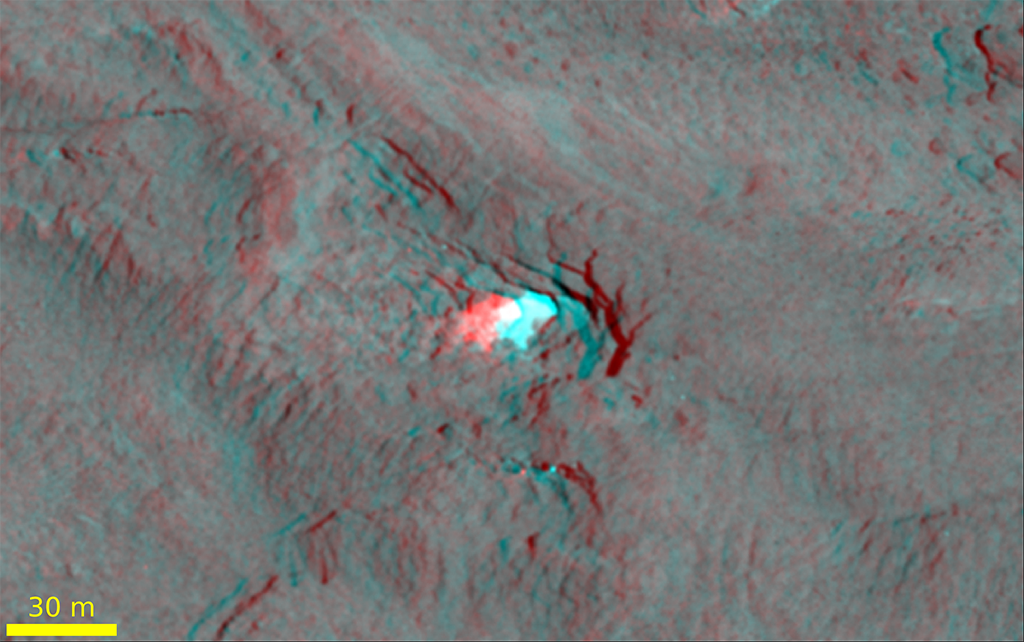 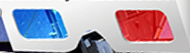 But how to determine the depth? See:
Detection and characterisation of icy cavities on the nucleus of comet 67P
Lamy et al. MNRAS 2024
THE NEW HIGH RESOLUTION SHAPE MODEL « 67P-133M »
SHAP7 (Prusker et al 2017) has insufficient resolution (44 106 facets)
We developped the « 67P-133M » model with 133 106 facets
7682 NAC and 1504 WAC post-perihelion images (Oct 2015 – Feb 2016)
Photogrammetric processing using « Agisoft Metashape »
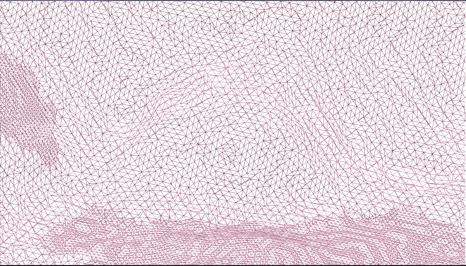 Comparison for Cavity A
Preusker
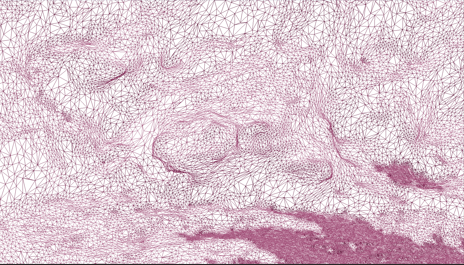 67P-133M
DIGITAL ELEVATION MODEL AND PROFILES
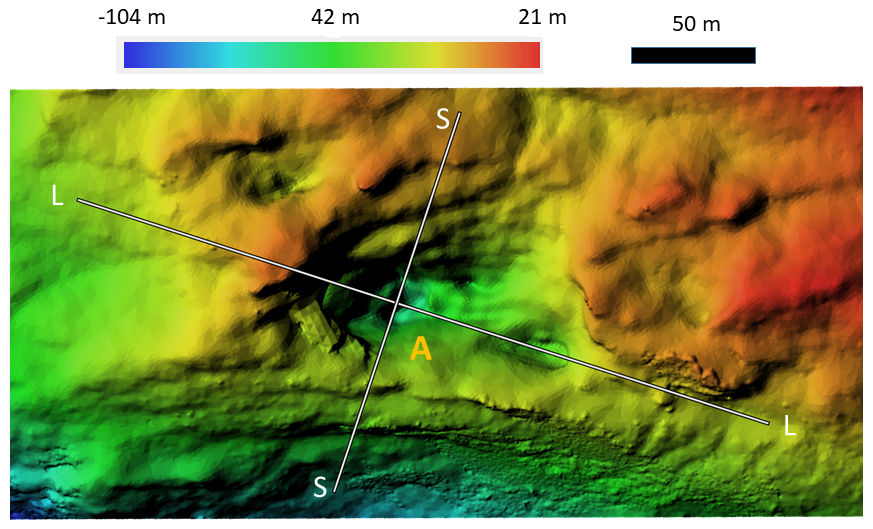 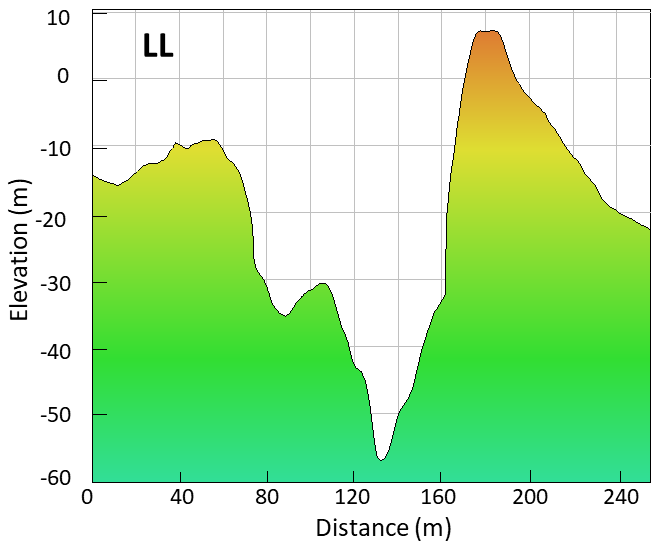 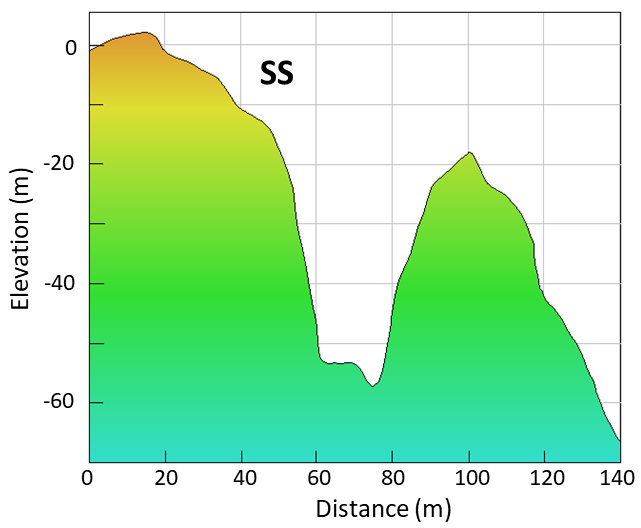 ANAGLYPHS AND STEREO MOVIE CREATED FROM
 THE 67P-133M SHAPE MODEL
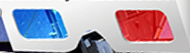 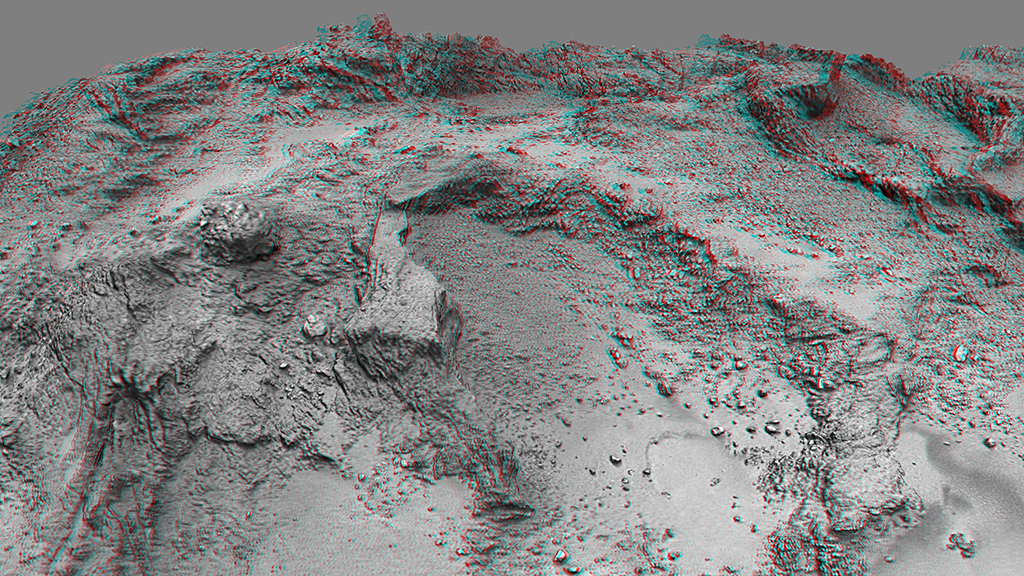 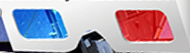